The Research Project
Thinking about a research outcome
The research outcome
The research outcome is the answer to your research question that is substantiated by evidence and examples from your research.
You may present this in any format you choose and the purpose of this power point is to highlight some examples of less conventional formats.
It will also  provide guidance on possible methods to substantiate and evidence your research.
Substantiation
Substantiation is backing up your findings. There are two ways to approach this:

1	You need to provide evidence of 			where your ideas came from
OR
2	You need to explain how you carried 		out your research and give reasons 		for your chosen methodology.
The research outcome
Hopefully the research outcomes featured here will inspire you to think of novel and unique ways to produce your research outcome.
The slides which follow are selected examples of research outcomes.
The research outcome
The research outcomes shown in this power point are organised as follows:
key findings and substantiation, which together form a product
key findings and substantiation, with parts of, or reference to, a separate product
key findings which are annotations on a product, with substantiation from evidence and examples of the research
Key findings and substantiation, which together form a product
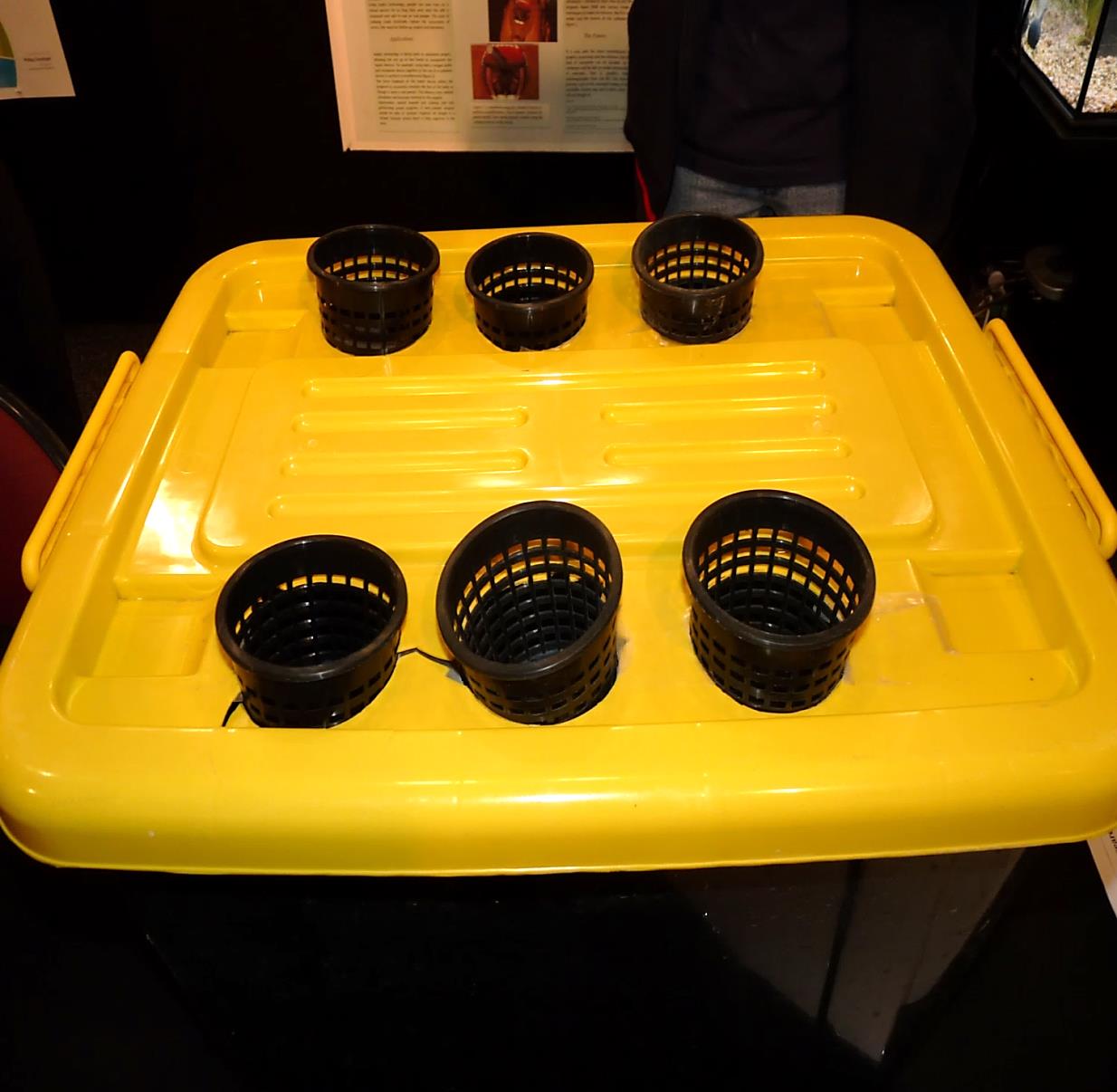 A documented science experiment, detailing methodology.
How do environmental factors affect the growth of vegetation in an aeroponics  system?
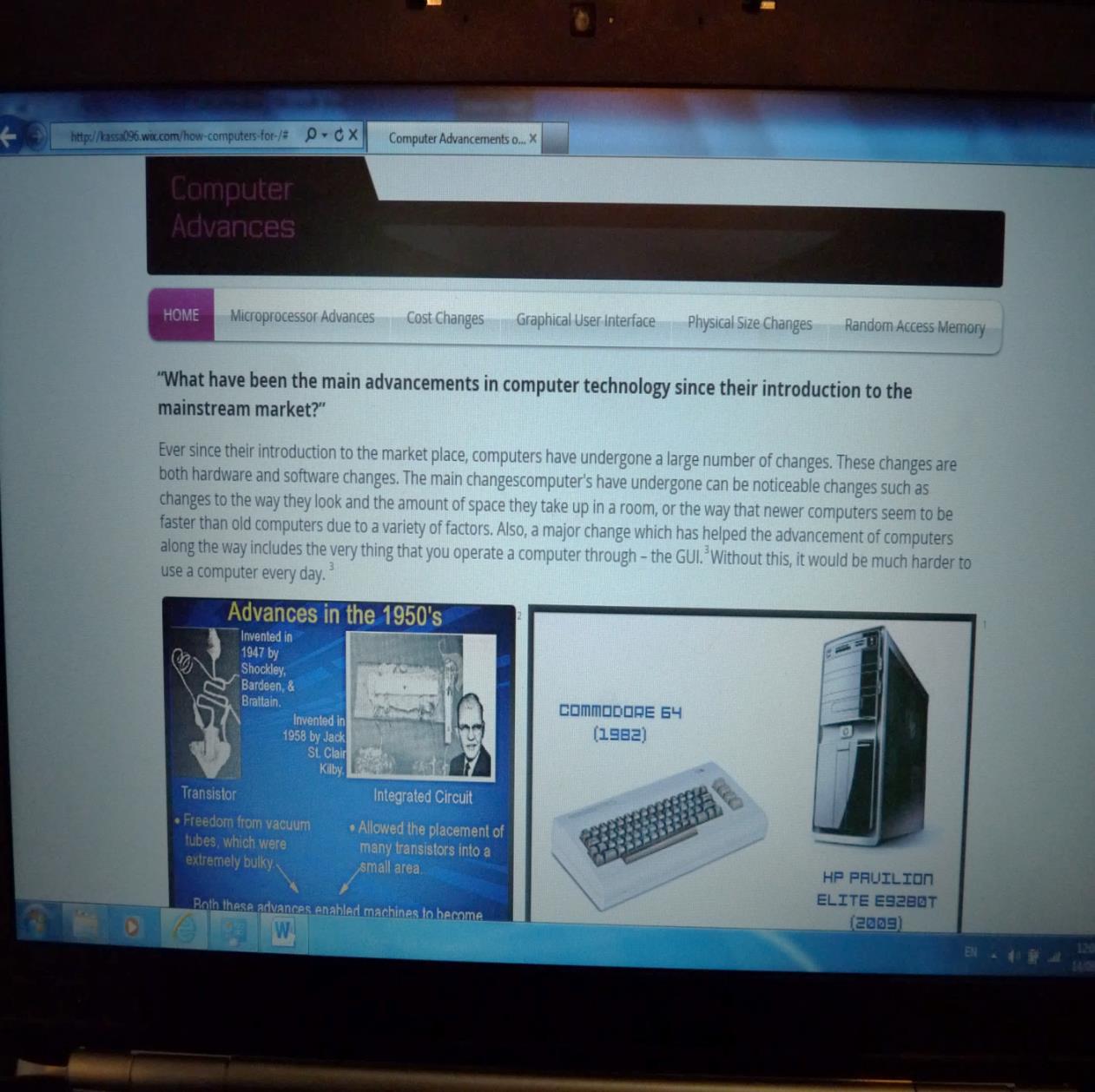 A web page with in-text referencing.
What are the main advancements in computer technologies since their introduction?
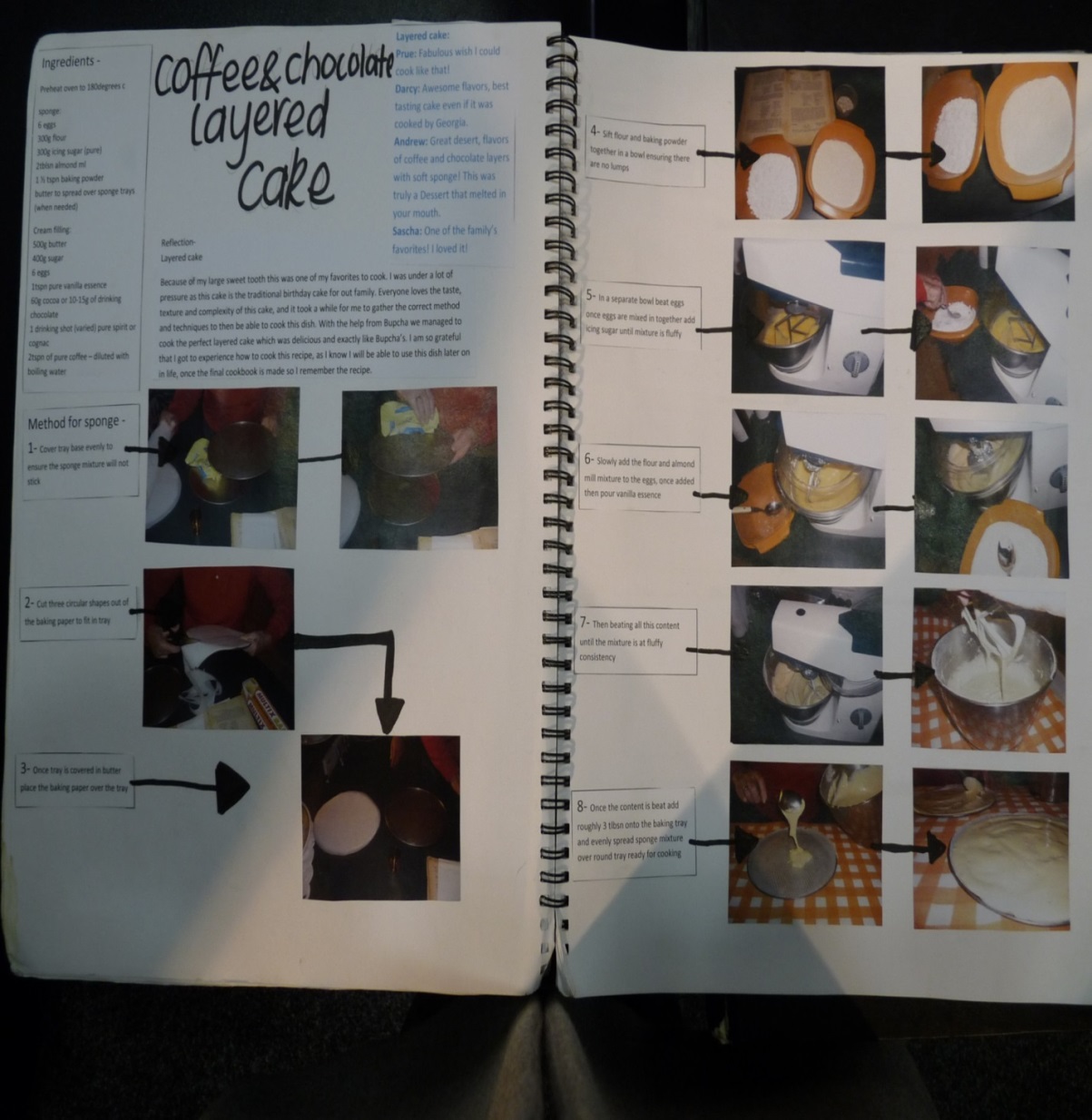 A recipe book with 
explanation of the 
methodology throughout.
What are the secret recipes to my grandma’s Polish cooking?
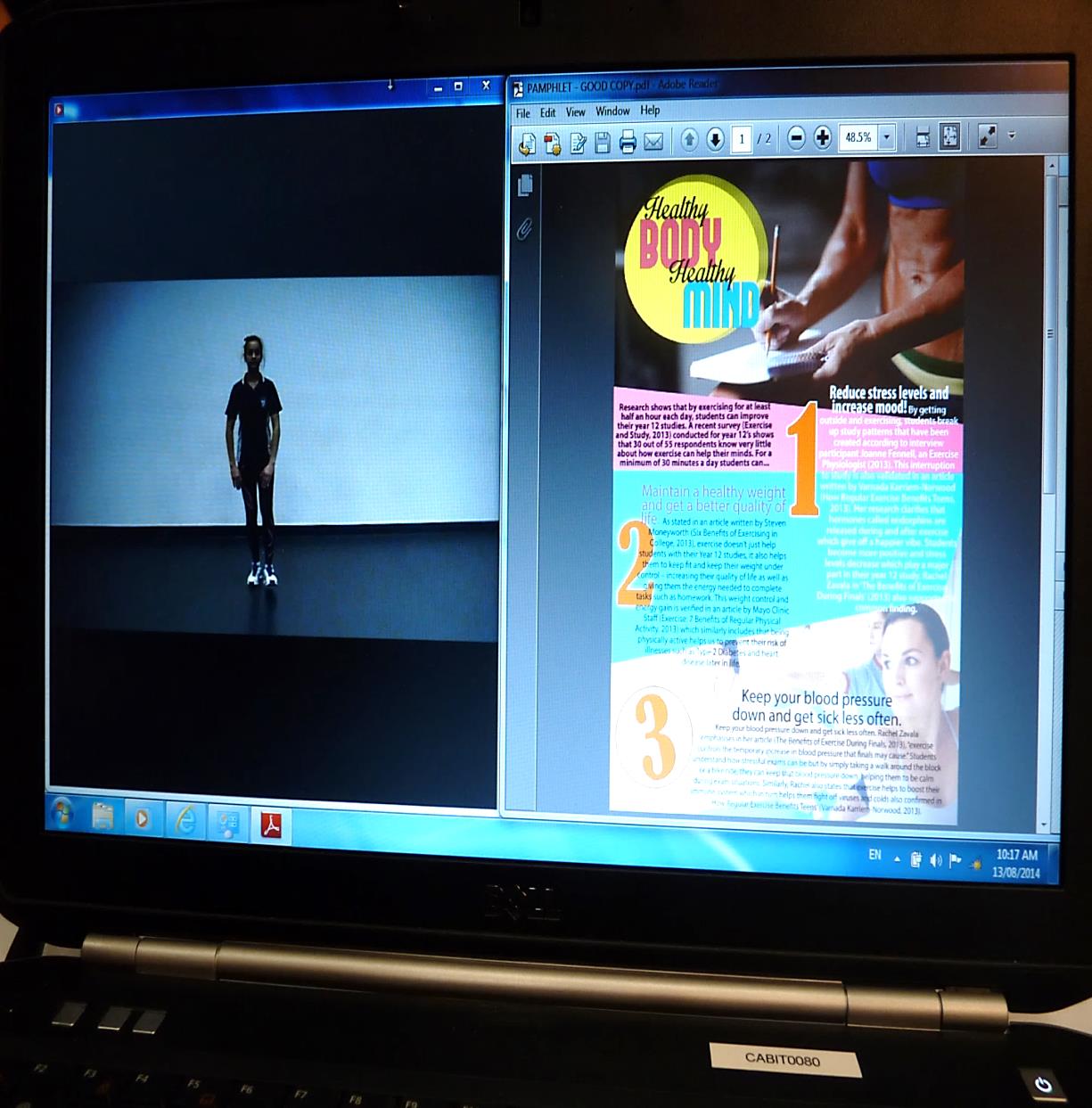 A pamphlet and a 
referenced oral history 
explaining where the ideas 
originated from.
What are the mental and physical health benefits of exercise during Year 12 study?
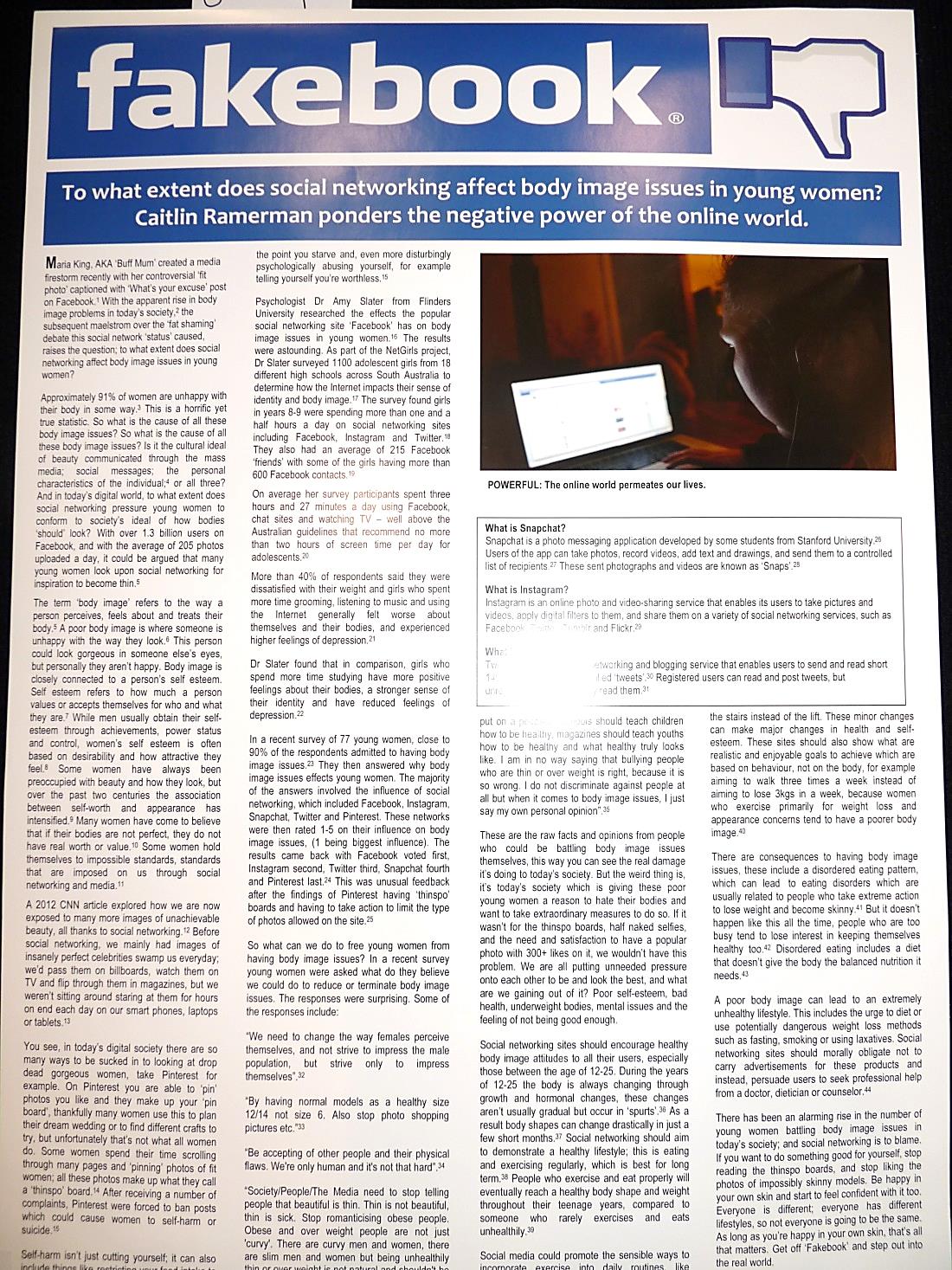 A poster with footnotes and a 
bibliography.
To what extent does social networking affect body issues in young women?
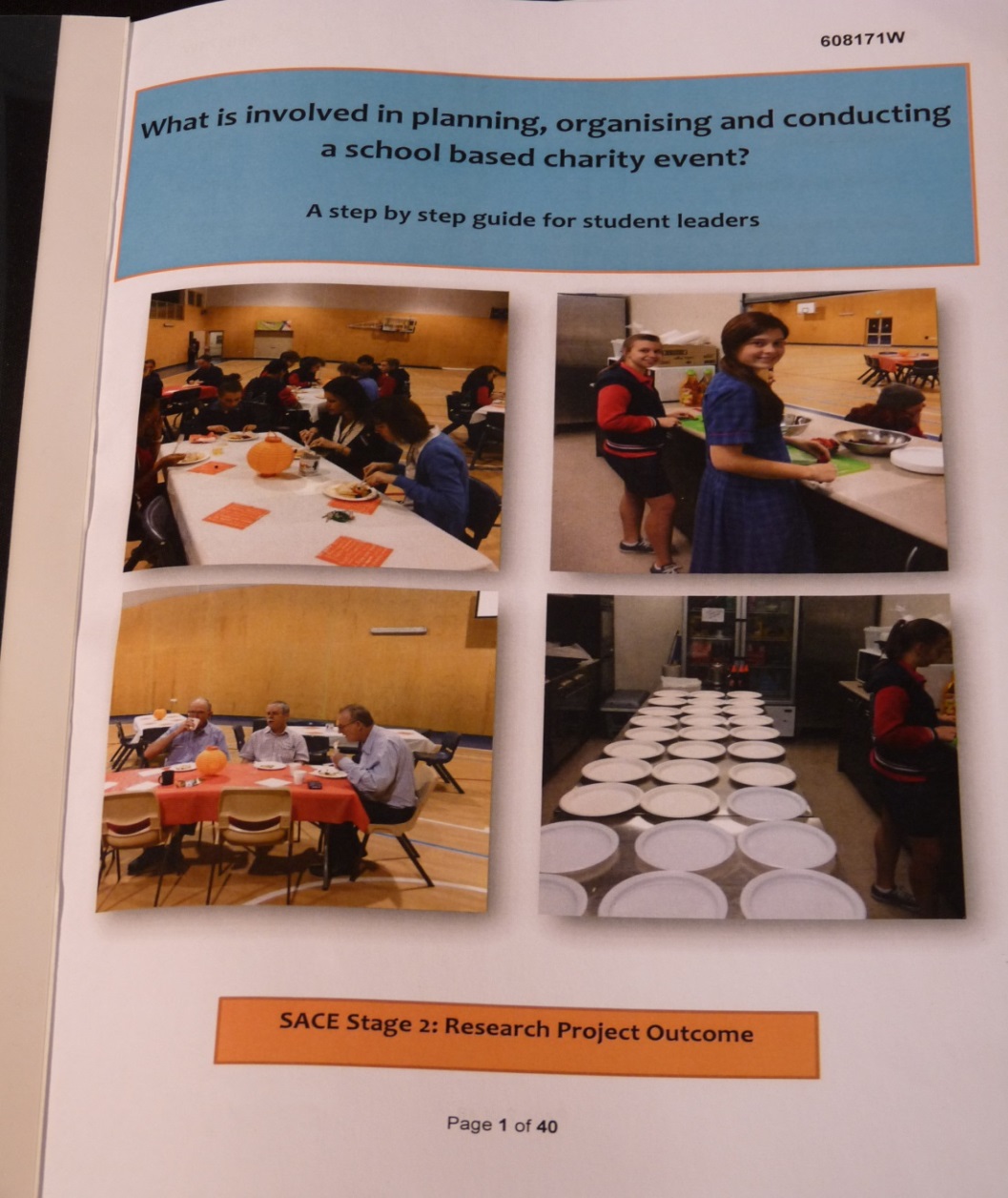 A guidebook with explanation 
of the research steps 
throughout.
What is involved in planning, organising and conducting a school based charity event?
Key findings and substantiation, with parts of, or reference to, a separate product
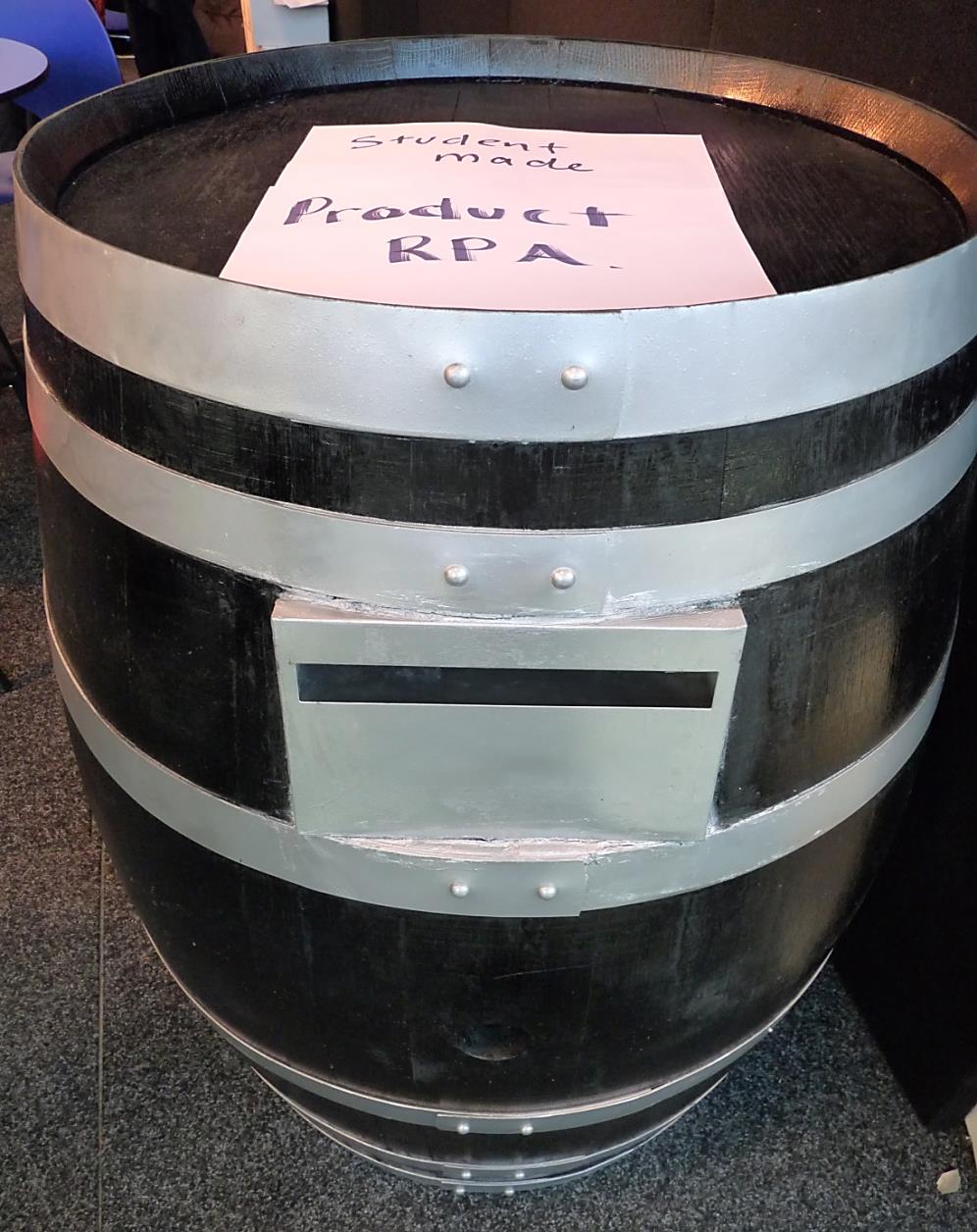 A mailbox with annotated photos of it being constructed.
How do I design and construct a mailbox as a housewarming gift?
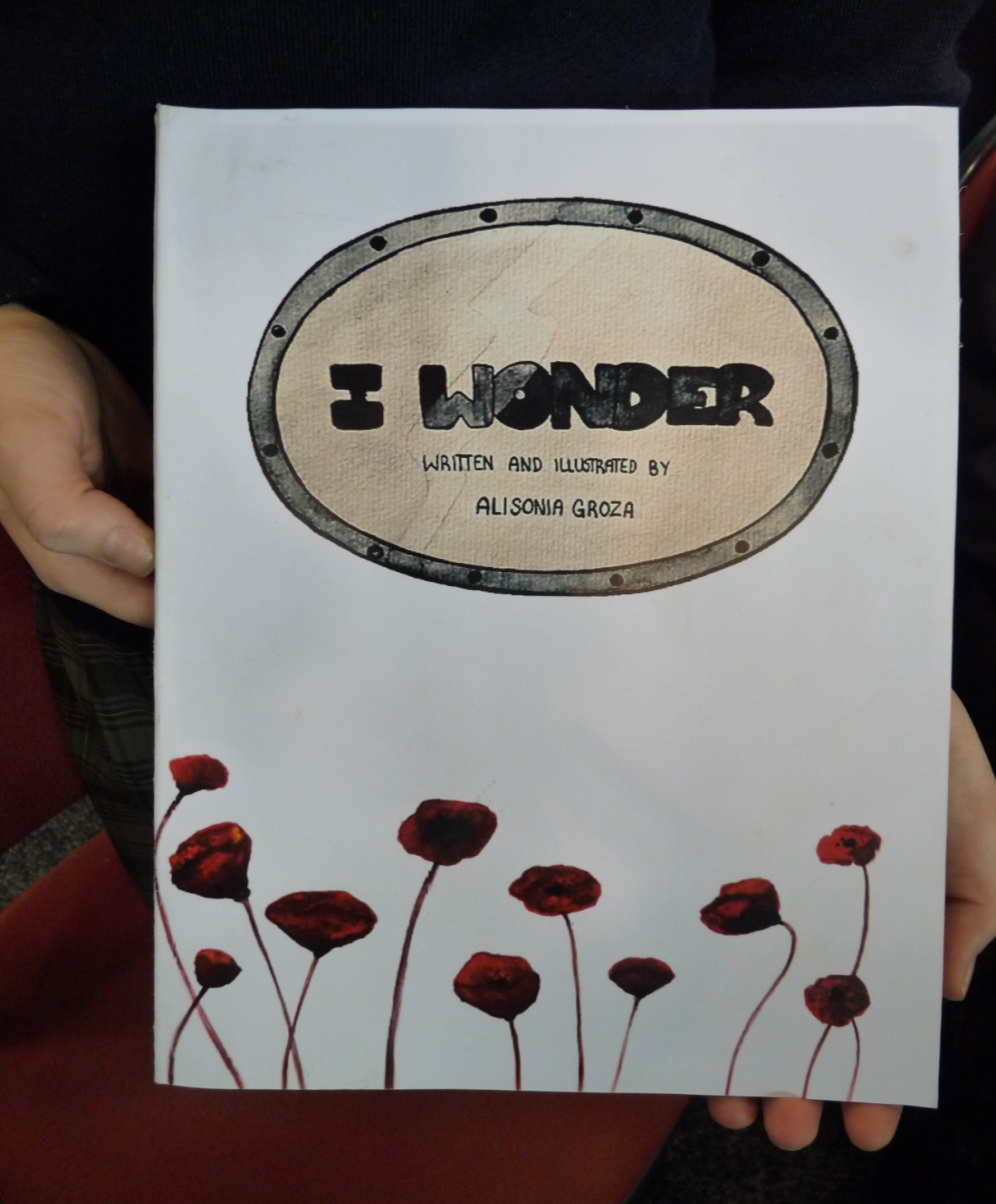 A children’s book with a written record of background research.
How can I explain the significance of
World War One to children aged 5 to 7 
through a book?
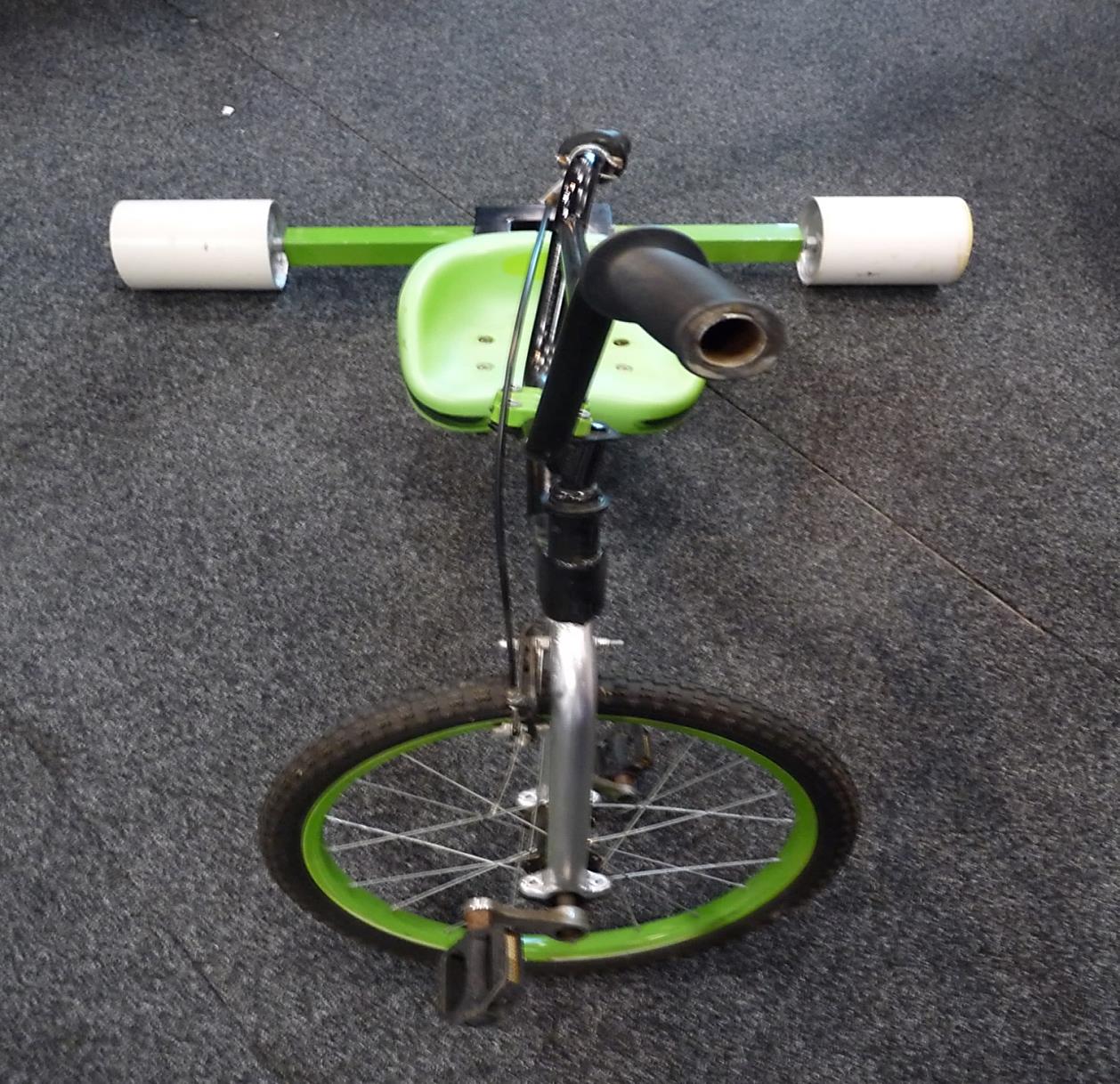 A motorised drift bike with a guide detailing the steps in its construction.
How do I build a drift trike?
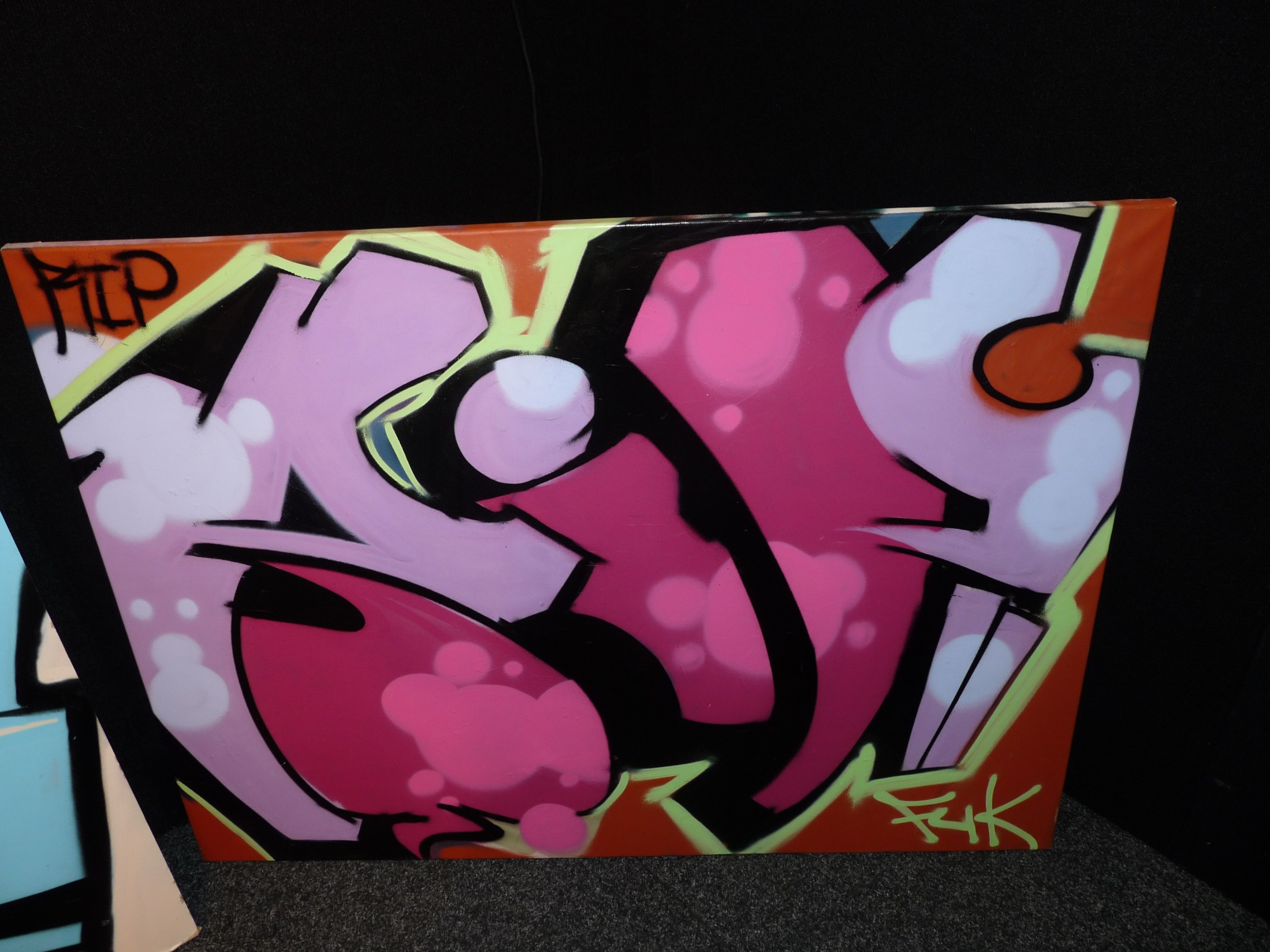 Urban artwork with 
annotated sketches of the 
work in progress and 
reviewed photographs of 
similar art works.
How can I develop urban art designs that reflect a high level of technique?
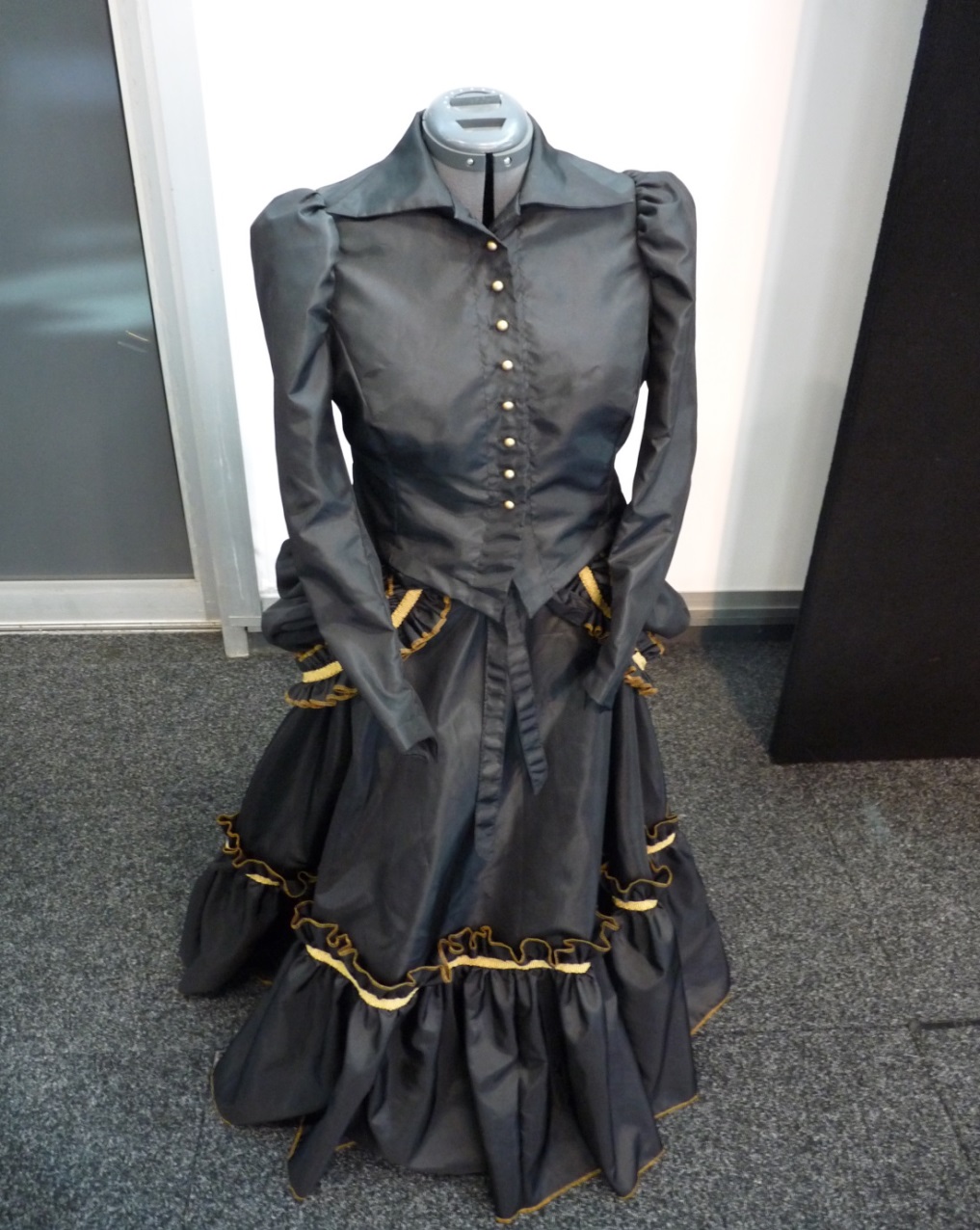 A Victorian style dress with 
a scrapbook referencing ideas 
and explaining methodology.
What are the challenges to producing a Victorian style dress?
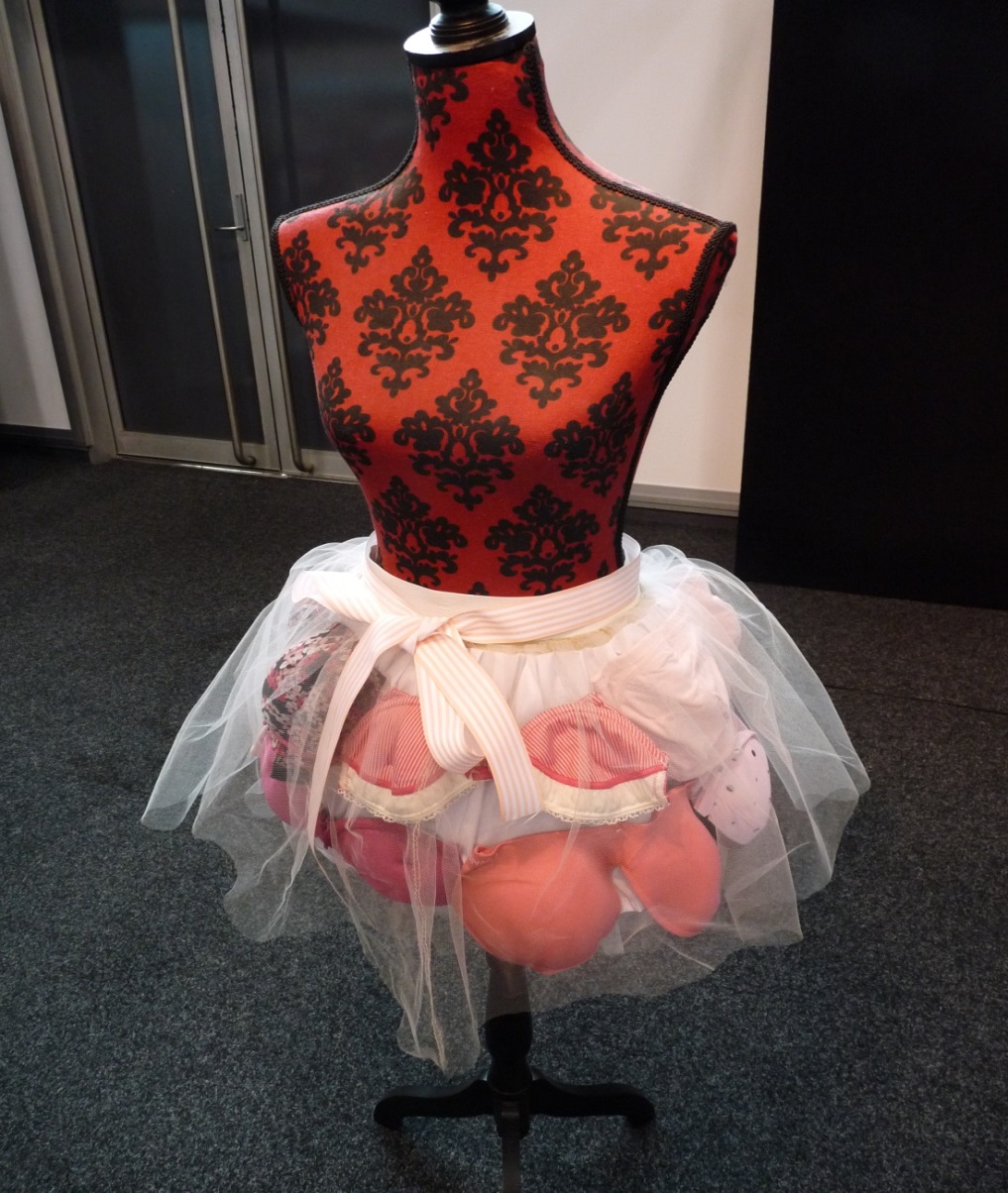 A skirt made from bras and a poster with a written explanation of methodology  illustrated through photos, sketches, material swatches and sewing techniques.
How can I incorporate my love of fashion with my desire to raise awareness for the Breast Cancer Foundation?
Key findings annotated on a product, with substantiation from evidence and examples of the research
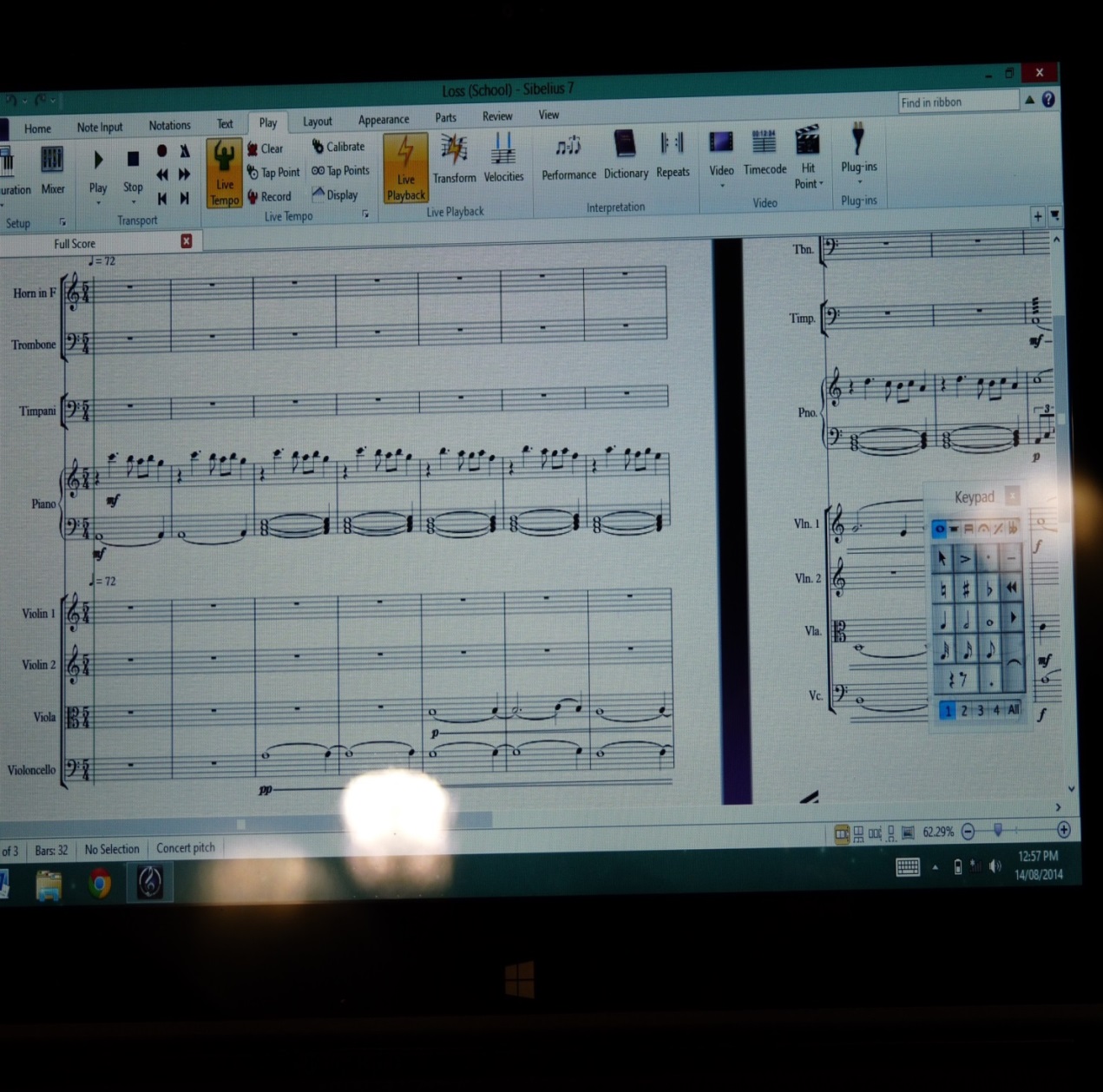 A recording of the film 
soundtrack with notes, 
and a written journal 
with evidence of the 
research.
What is the process of scoring a soundtrack for a film?
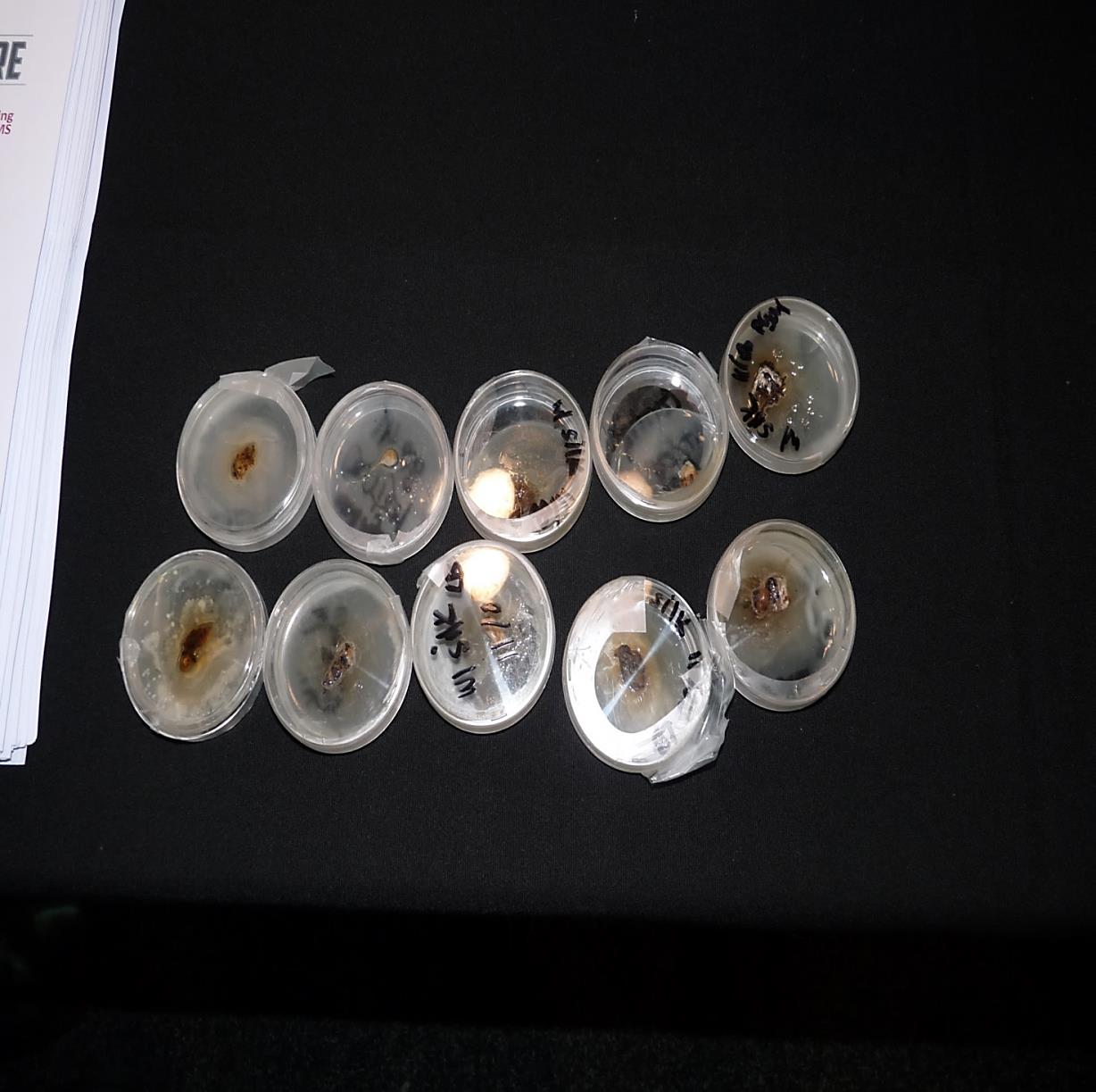 A video of the experiment 
With notes and an 
annotated log book.
How can spider silk assist in the repairing of damaged human tissue?
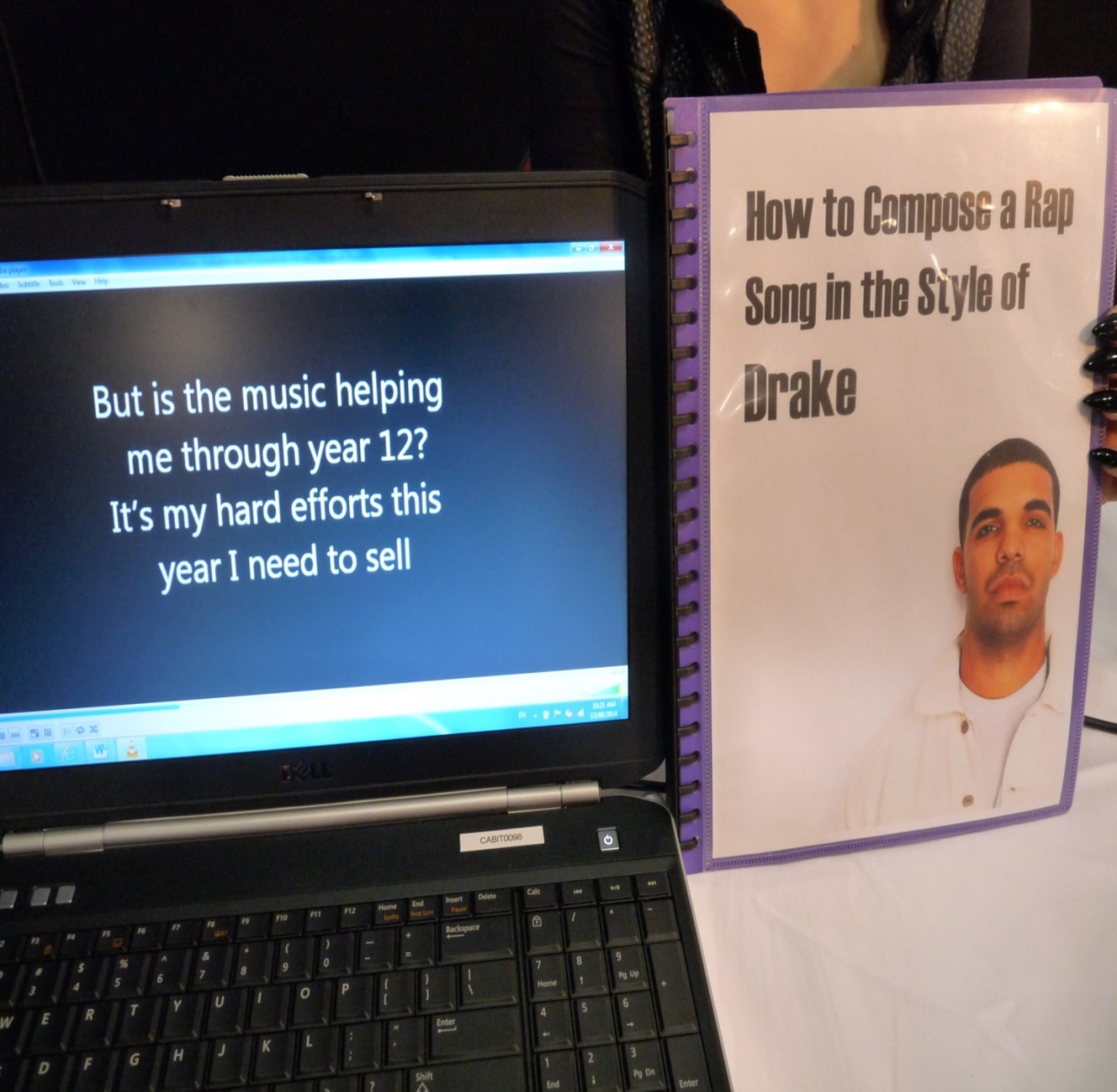 A recording of the song 
being performed with 
notes and a guidebook 
explaining the 
methodology.
How do I compose a rap song in the style of Drake?
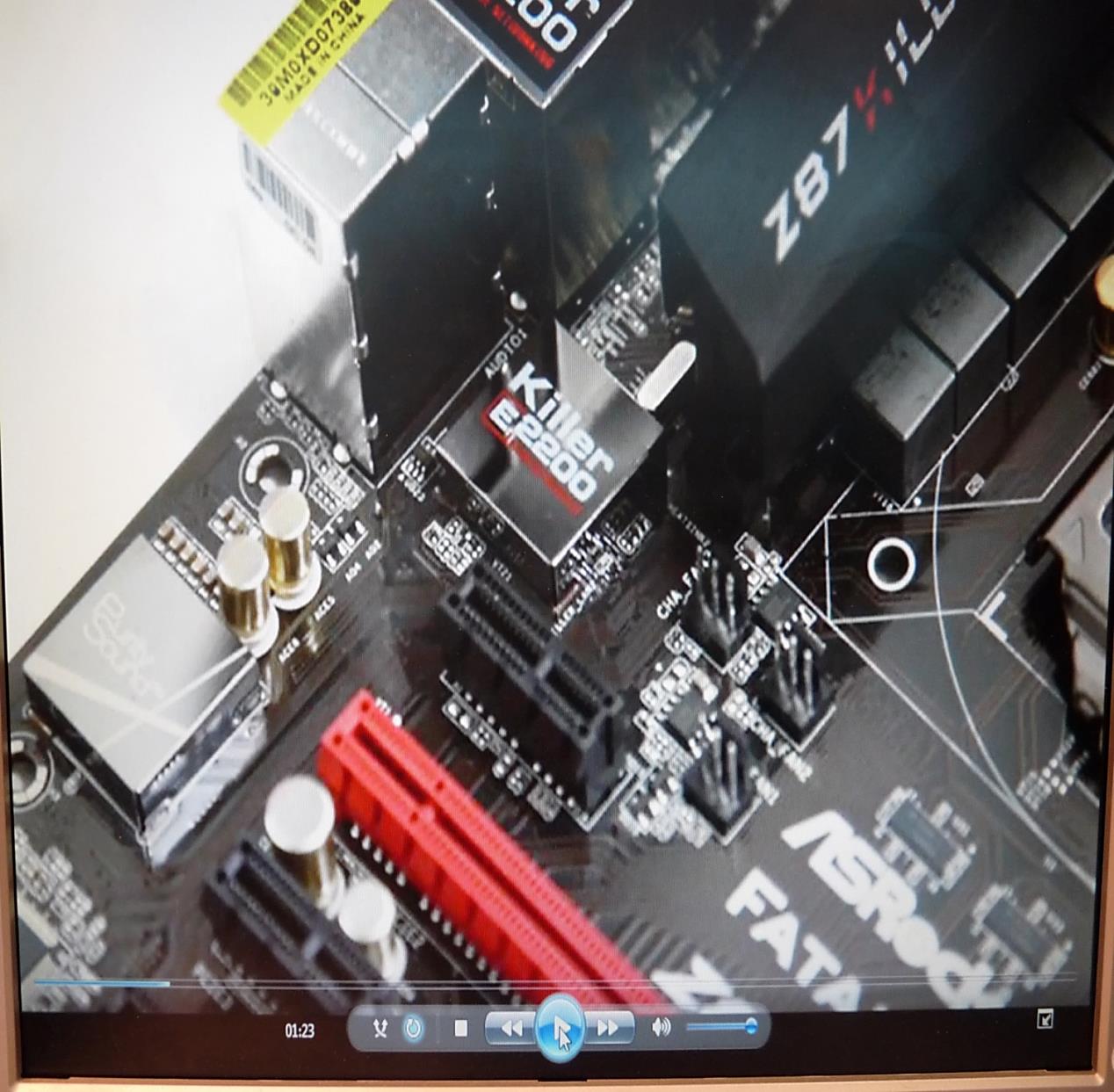 A video of the 
construction of  a 
computer circuit board 
with notes and a referenced written report.
How do go about building a computer?
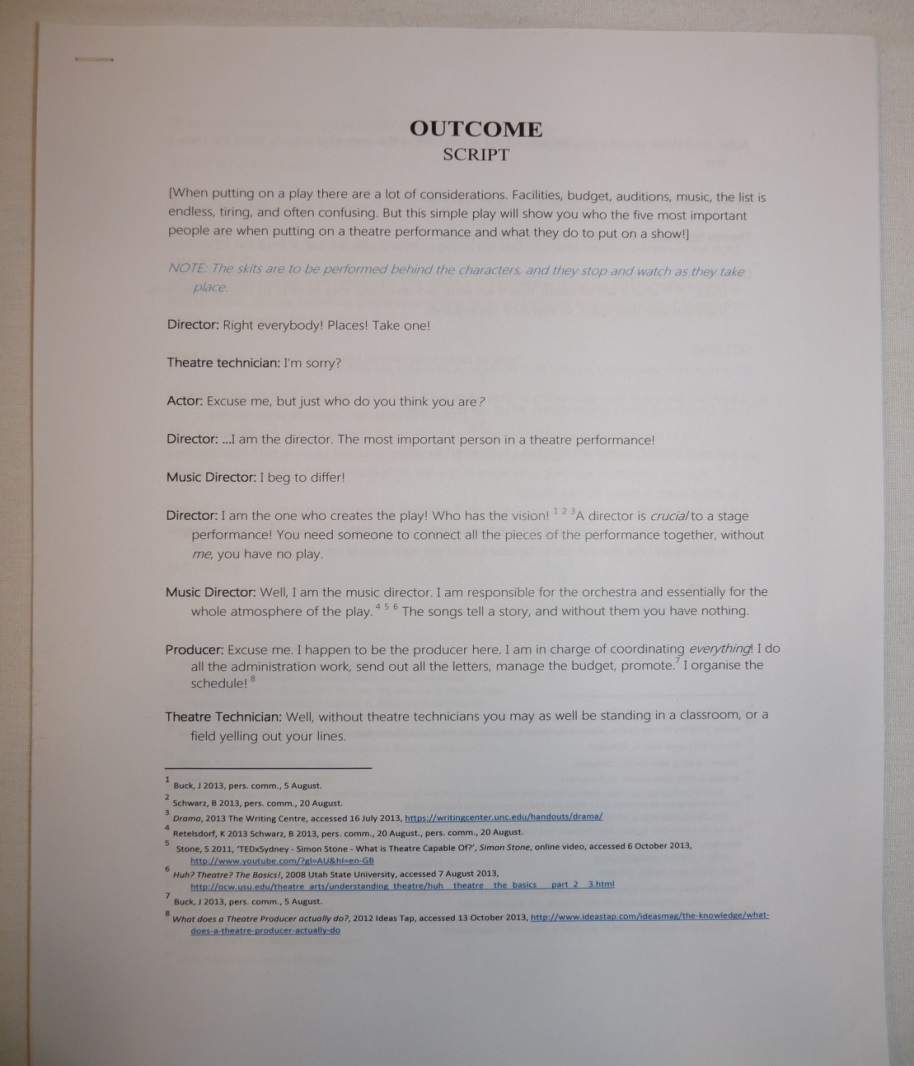 A recorded performance of the 
play and a script with in-text 
referencing and a reference list.
What are the most significant processes that are completed by the Director, Music Director, Actors, Producer and Theatre Technicians to put on a theatre 
production? (student produced a script).
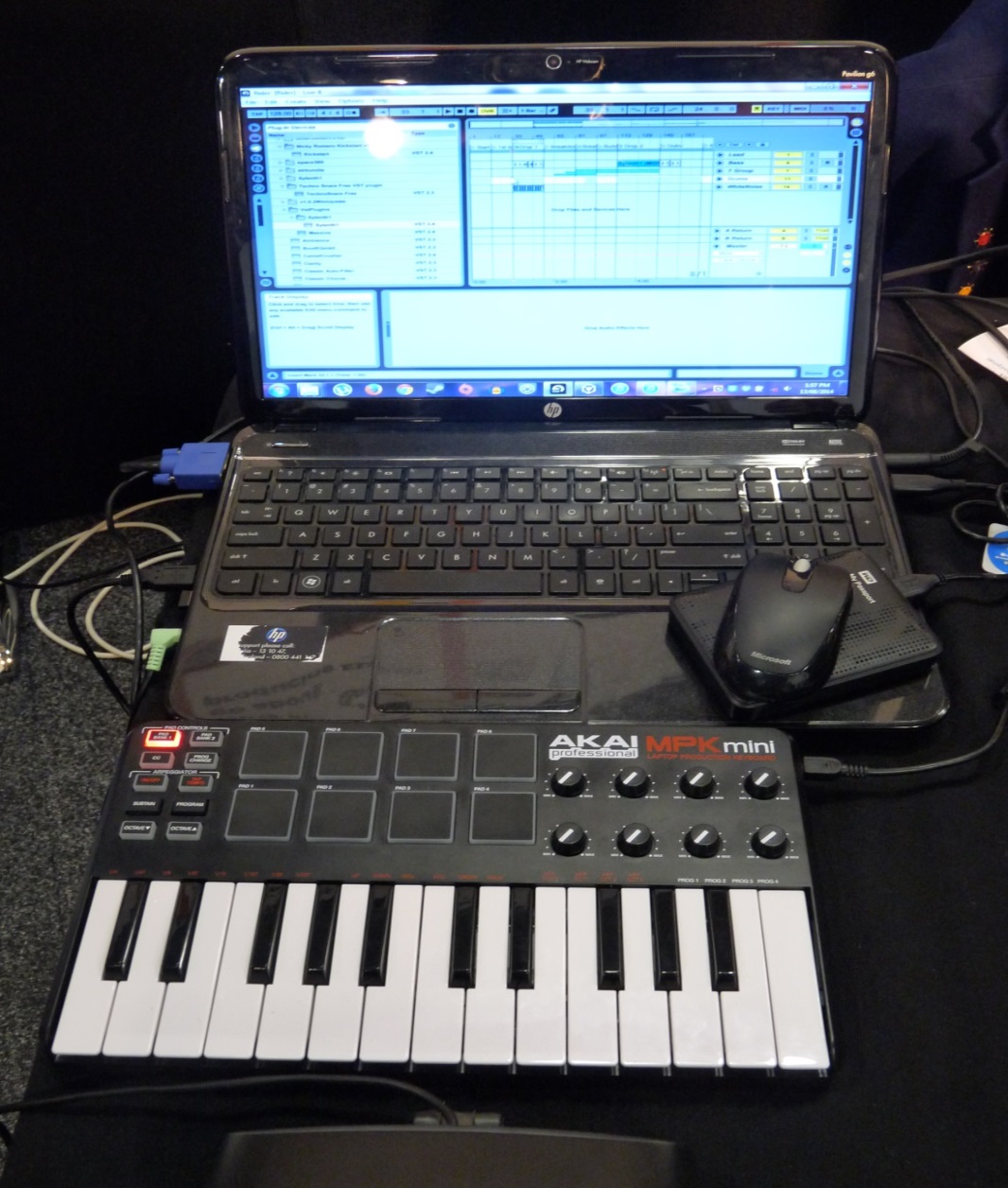 A recording of the music with 
notes and research evidence on 
the computer screen.
How does one go about producing 
Electronic Dance Music?
Research outcome
Hopefully the previous slides will have given you some insight into how creative you can be with the format of your outcome.
You can discuss your ideas with your teacher and negotiate a suitable format for your outcome.
GOOD LUCK!!